Presented by
Shahanom Uthman
Head (Project & Service)
22nd Oct 2012
OUR BUSINESS MODEL
Service, Repair, Refurbish 
- Remanufacturing
Scrap old transformers
Installation & Commissioning
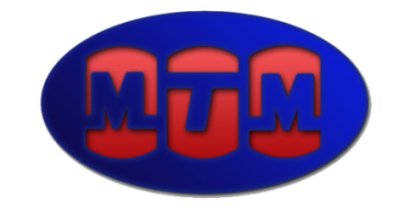 MANUFACTURING
SERVICES
“A One Stop 
Transformer 
Solution 
Provider”
Design to specifications
Selling
Production
PRODUCT LINES
DISTRIBUTION -
System 100kVA to 3000kVA 11kV to 33 kV
TRANSMISSION -
System 7.5MVA to 90MVA 33kV  to 132kV
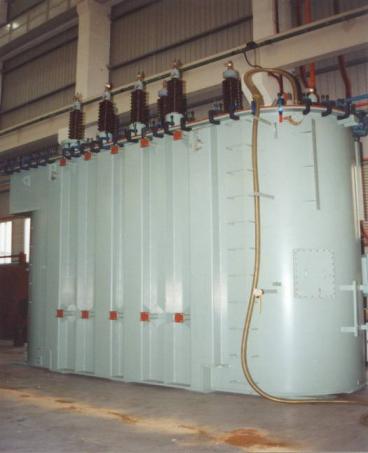 300 kVA 33/.415 kV Earthing transformer
30MVA 33/11kV
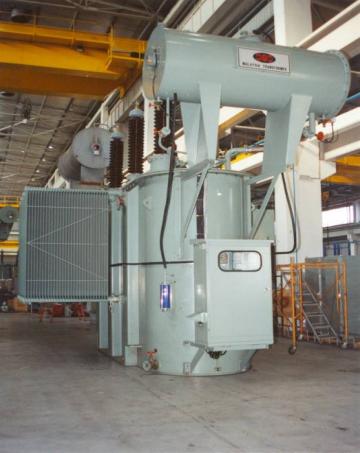 90MVA 132/66kV-ONAF
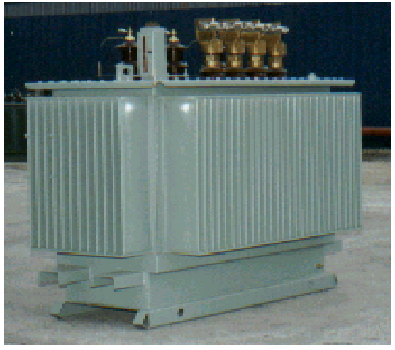 1000kVA 11/.433 kV
Hermetically sealed type Transformer
2000 kVA 11.4/.433 kV transformer conservator type
30MVA 132/11kV ONAF
PLANT CAPACITY...
Power Transformers
5000 MVA/year


Distribution Transformers	
2500 MVA/year
REMANUFACTURING  CAPACITY
COMBINED DISTRIBUTION AND POWER TRANSFORMER

700 MVA
MTM REMANUFACTURING PROCESS
Diagnose and investigate
Trouble shoot
Re design and drawing preparation
Material ordering
Reassemble 
Testing
Customer witness
Delivery
Note: All remanufacturing process follow normal QA requirement and  check points
MAJOR TRANSFORMER COMPONENTS
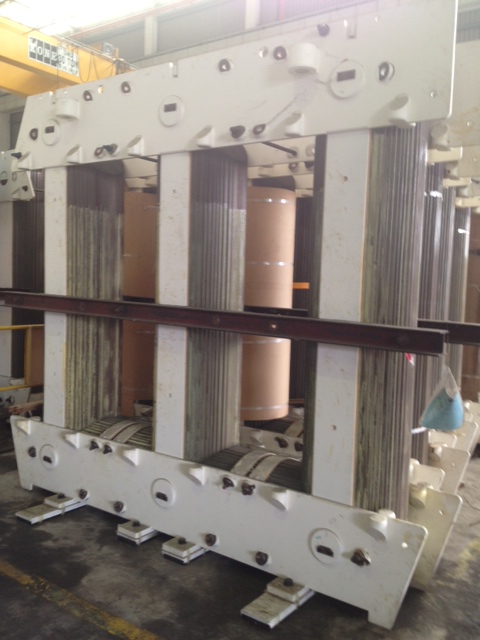 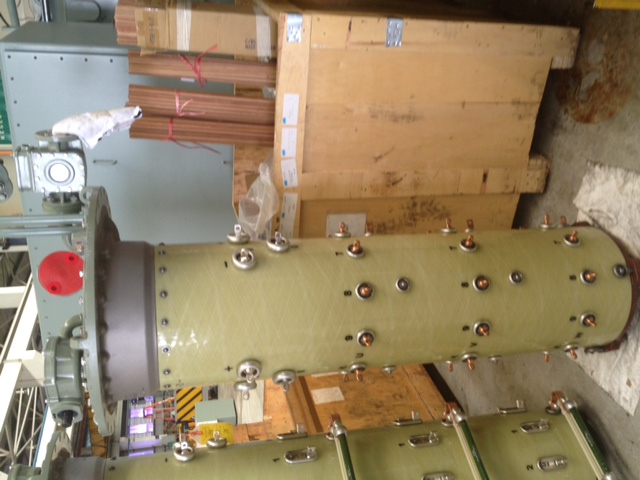 Grain Oriented Steel -  CORE
Tap changer
MAJOR TRANSFORMER COMPONENT
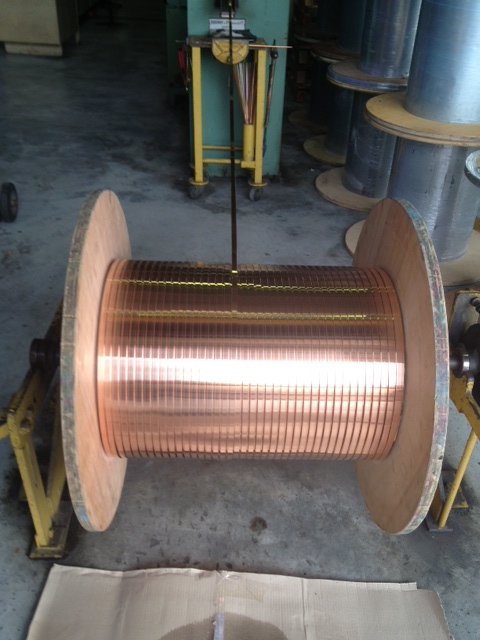 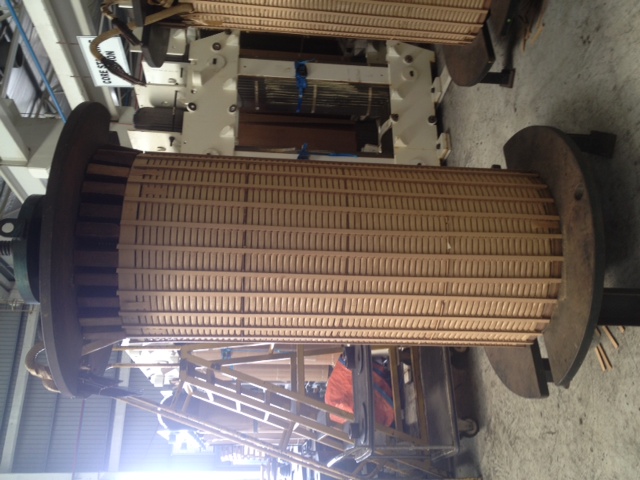 Copper Winding
TRANSFORMER ACTIVE PART DURING REMANUFACTURING PROCESS
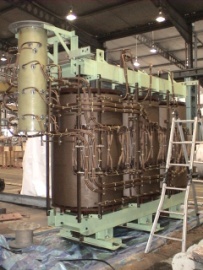 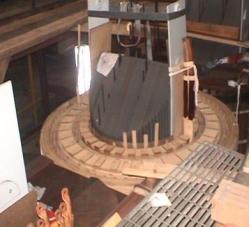 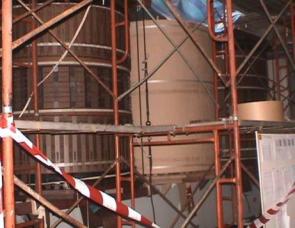 COMPLETE ACTIVE PART AFTER REMANUFACTURING
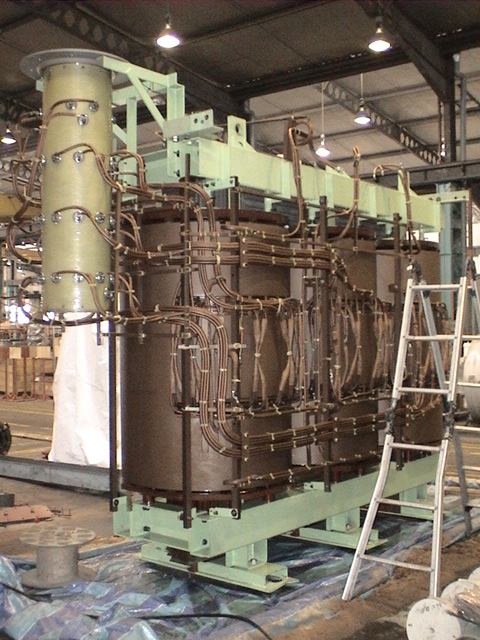 Complete Assemble of
Transformer  Active Part
TRANSFORMER COMPLETE WITH TANKAFTER REMANUFACTURING
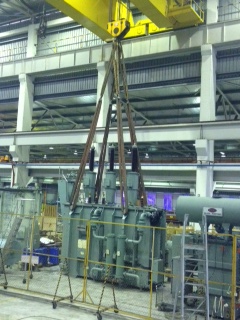 TRANSFORMER INSULATION MEDIUM
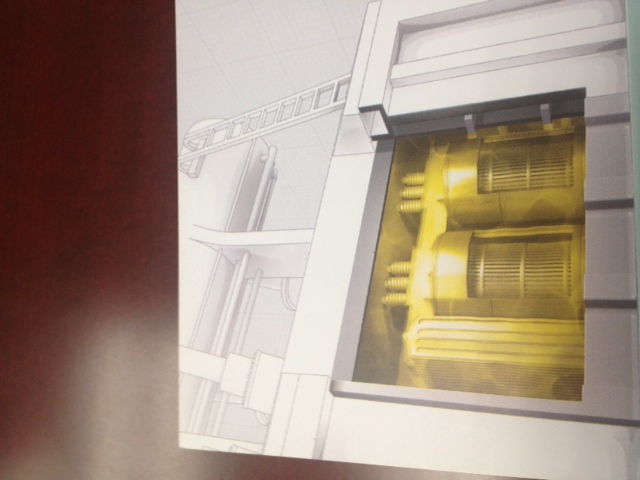 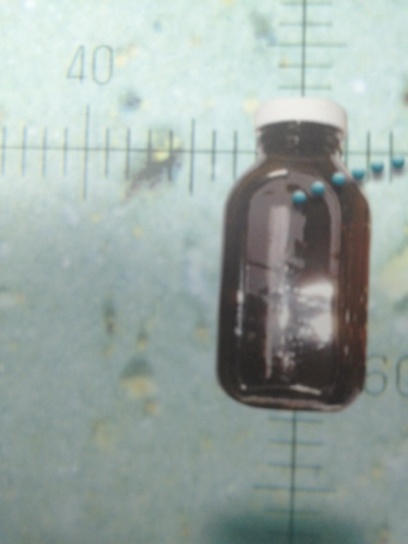 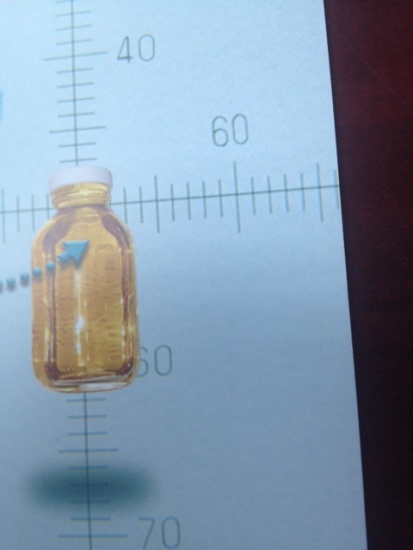 Condition of transformer  oil  in new transformer
Condition of transformer  oil  after 
some years in operation
Cut out view of transformer active part in oil
SITE SERVICING WORKS
UPGRADE TRANSFORMER ACCESSORIES – 
AIRBAG INSTALLATION IN TRANSFORMER CONSERVATOR
REPLACEMENT OF BUSHINGS, COOLING FAN ETC
REPLACEMENT AND SERVICING ON LOAD TAPCHANGER
2. PERFORM MECHANICAL WORKS 
	I. FIX WELDING LEAKS
                  II. CABLE BOX INSTALLATION
SITE SERVICING
Replacement of air bag
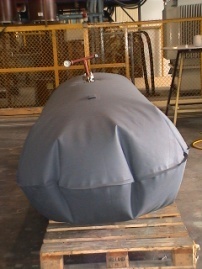 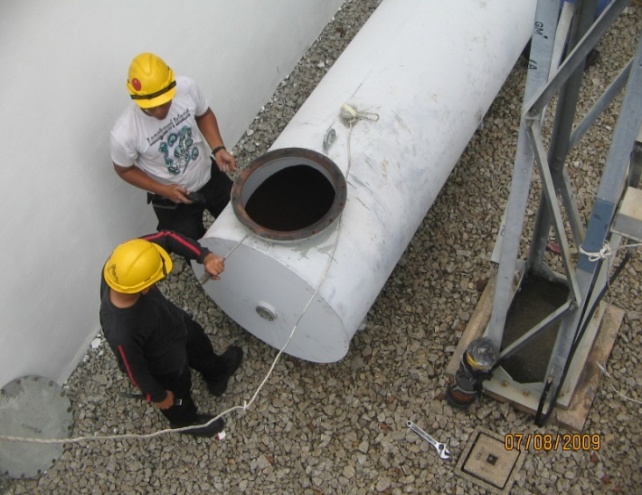 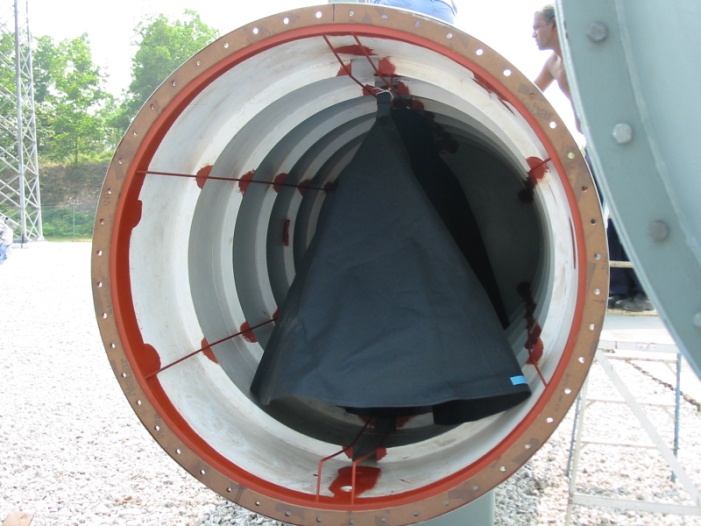 SITE SERVICING
Replacements of..
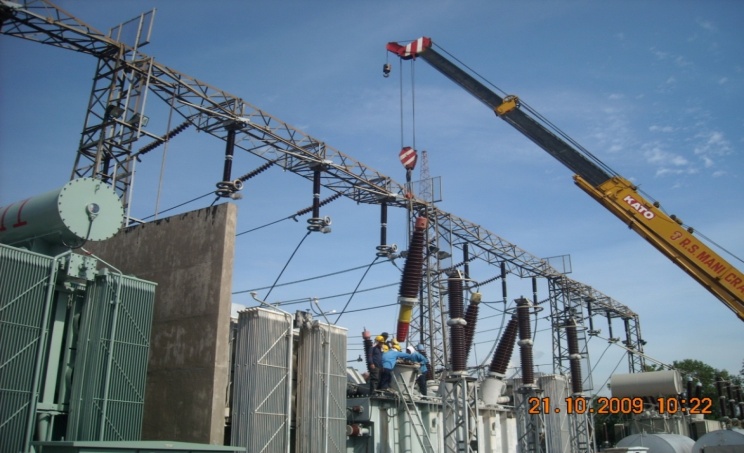 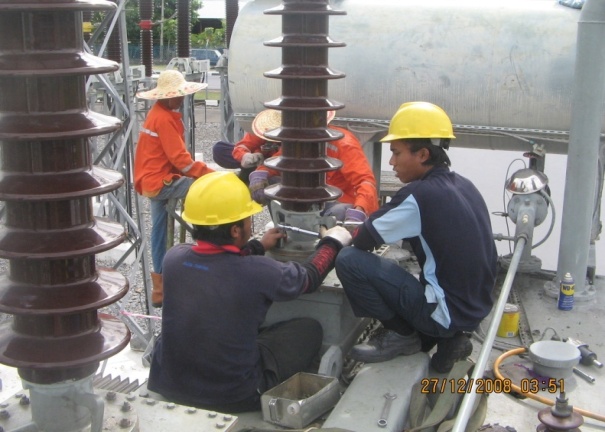 Bushing
Gasket
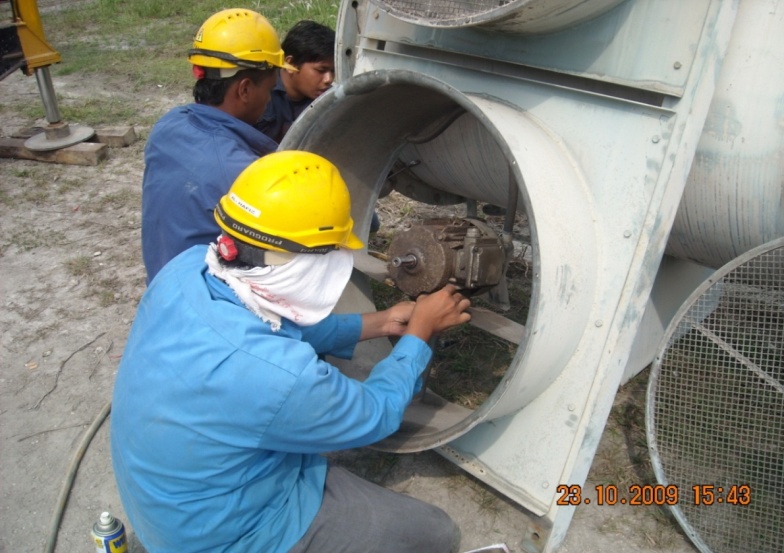 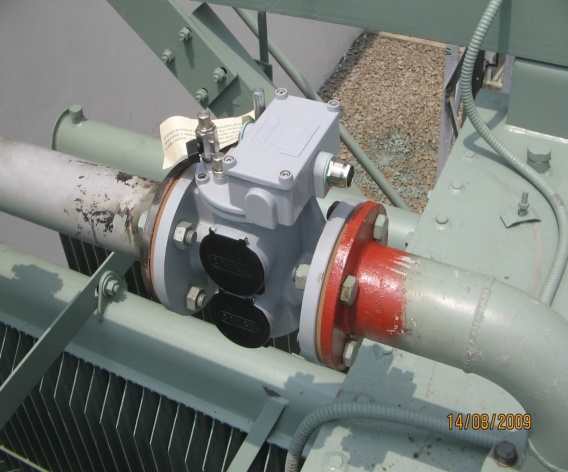 Bucholz
Relay
Cooling 
Fan
SITE SERVICING
Replacement & Servicing OLTC
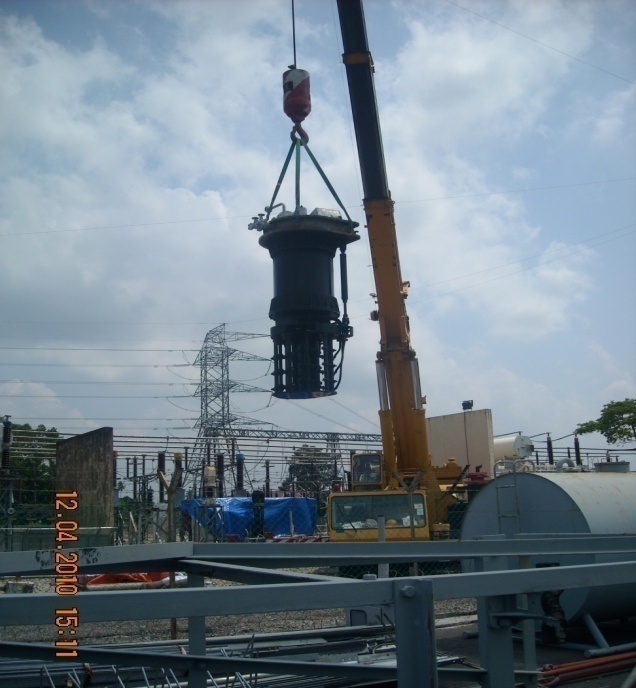 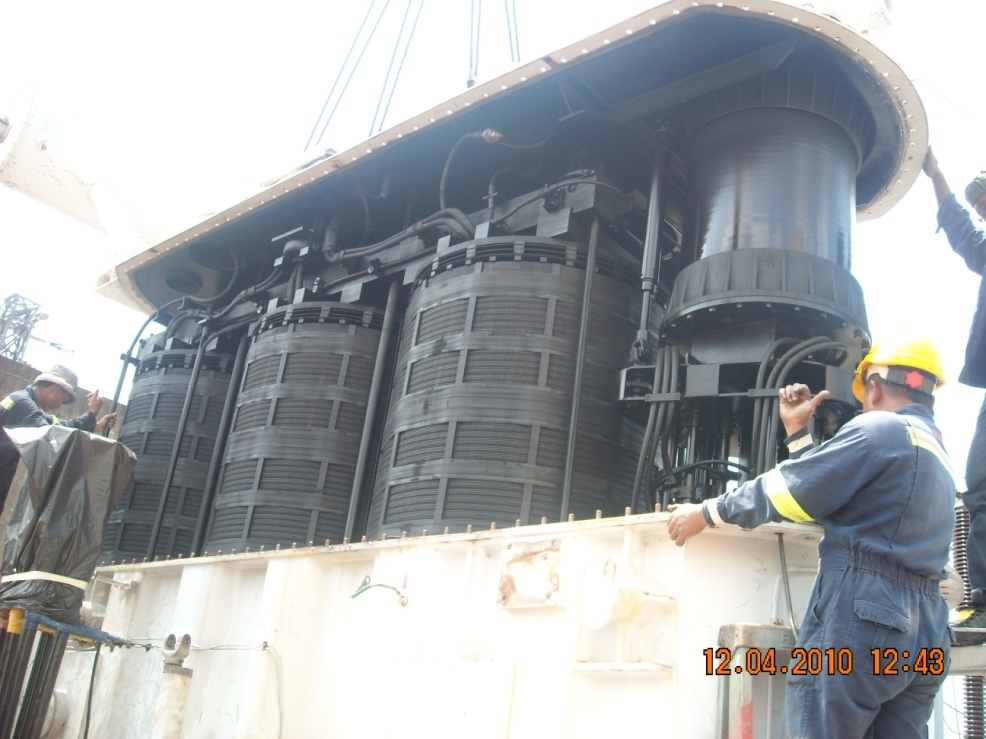 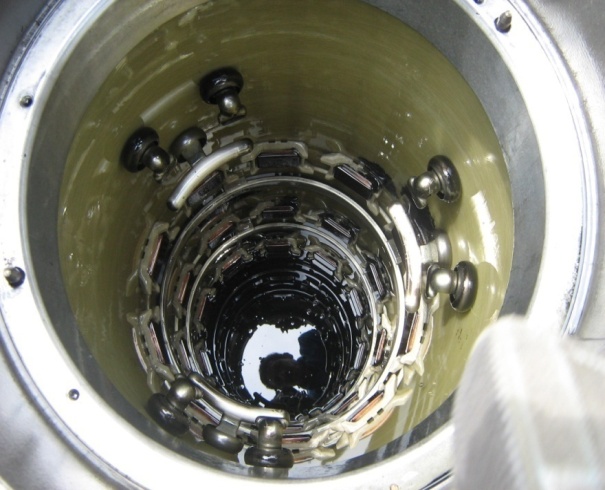 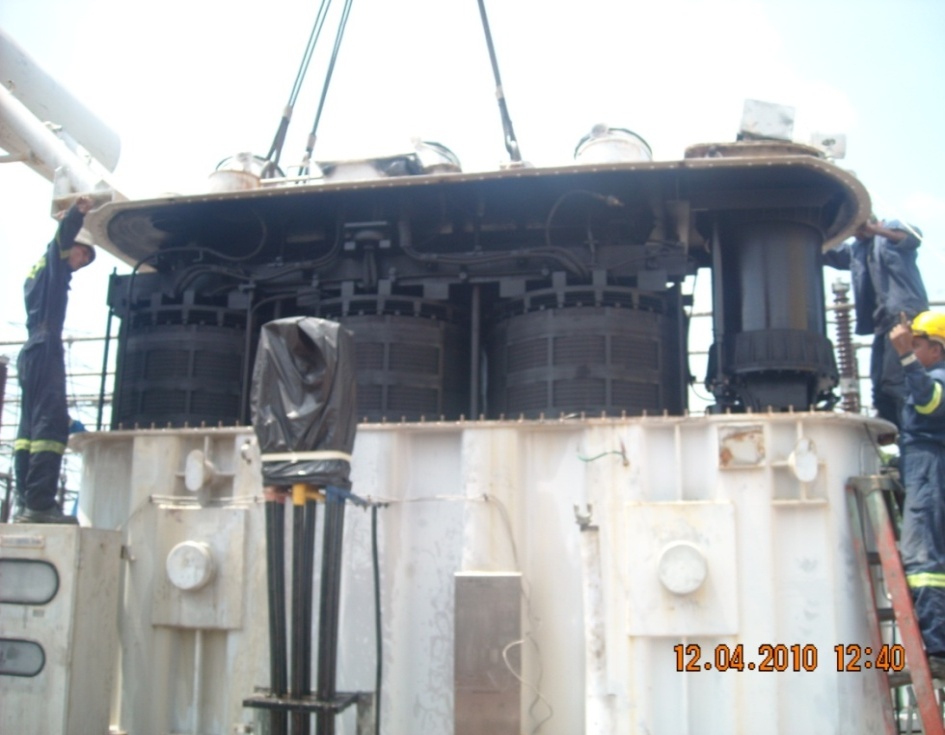 SITE SERVICING
Repair of welding leaks
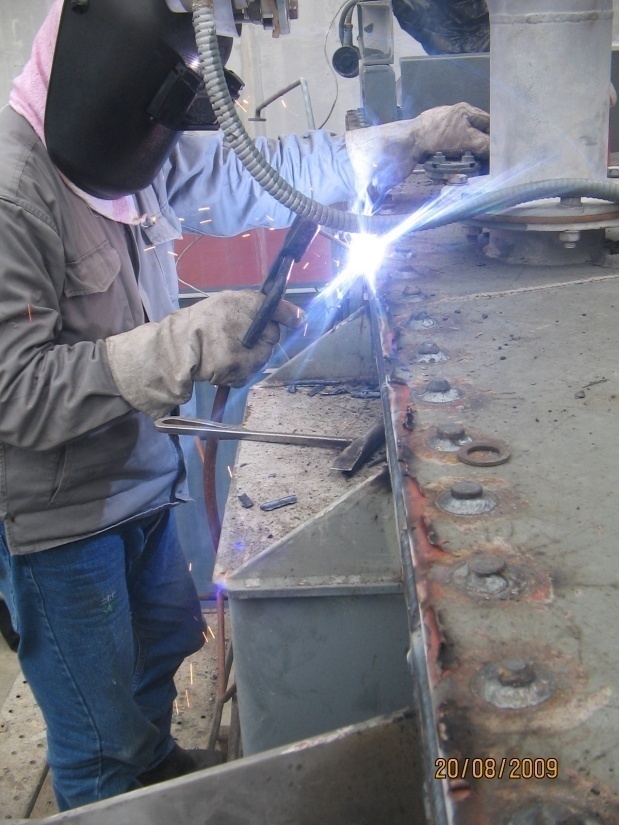 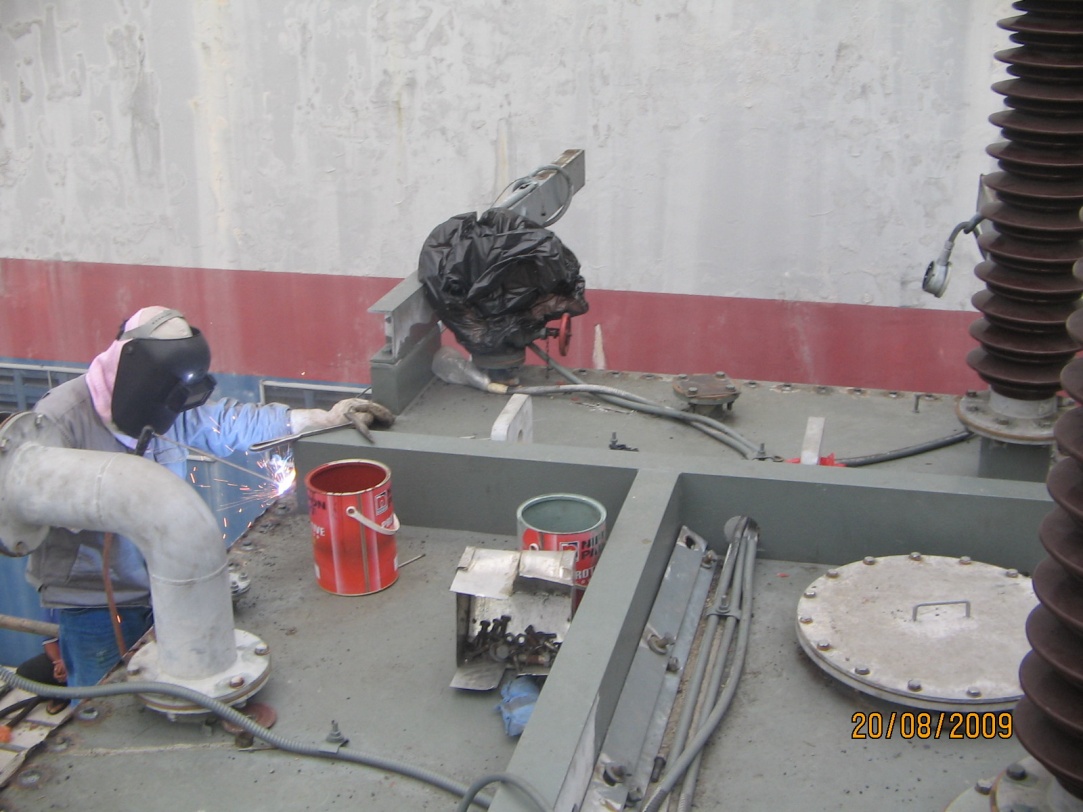 REMANUFACTURING BENEFITS
ASSIST THE EQUIPMENT OWNER TO EXTEND PRODUCT LIFE CYCLE
REMANUFACTURING WORK IS GOOD AS NEW PRODUCT
SAVE THE COMPANY IN TERM OF CAPITAL EXPENDITURE
NURTURE PRODUCT INNOVATION
REDUCE ENERGY CONSUMPTION BY  PROMOTING USAGE OF REMANUFACTURING GOODS
ISSUES TO WATCHOUT
MANAGEMENT OF TRANSFORMER  SCRAP COMPONENTS  NEED TO BE HANDLED
       PROPERLY  SO AS NOT TO POLLUTE THE ENVIRONMENT I.E. OIL

REMANU PRODUCT  MAY  HURT FRESH PRODUCT BUSINESSES

CONCERN ON CUSTOMER SATISFACTION TOWARD REMANUFACTURING RELIABILITY  ESPECIALLY ON QUALITY – CANNOT MATCH WITH OEM PERFORMANCE
THANK YOU